Projekt: MusikThema der Präsentation: Meine Lieblingsband AC/DC
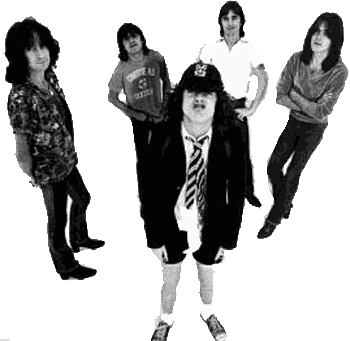 Gliederung:
Zur Geschichte der Band
Die ersten Alben
Die Popularität  von AC/DC
Die Auszeichnungen
Pläne für die Zukunft
Zur Geschichte der Band
Die Teilnehmer der Gruppe :
Angus Young
Malcolm Young
Brain Johnson
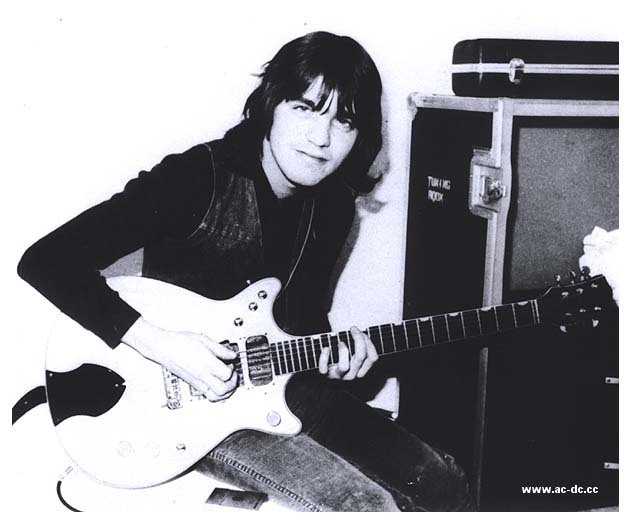 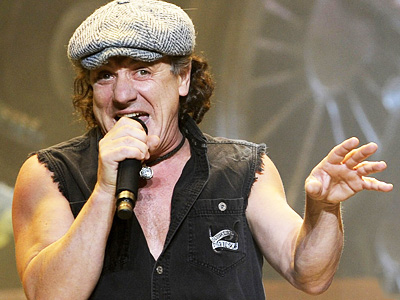 Cliff Williams
Phil Rudd
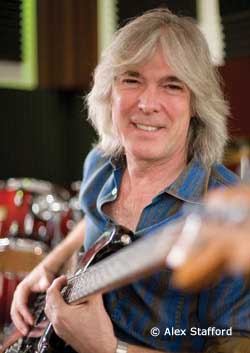 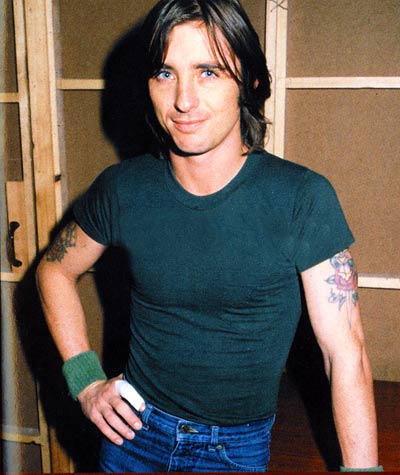 Die ersten Alben
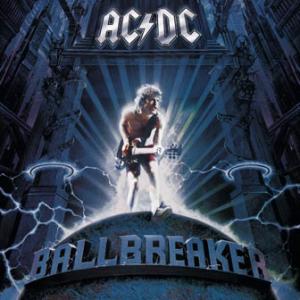 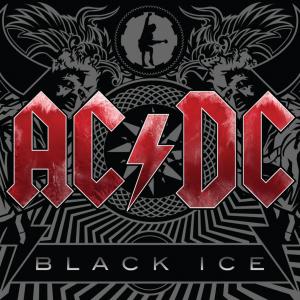 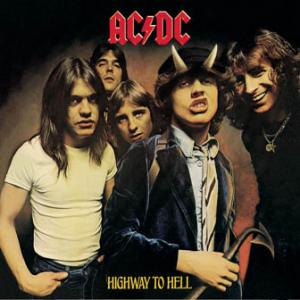 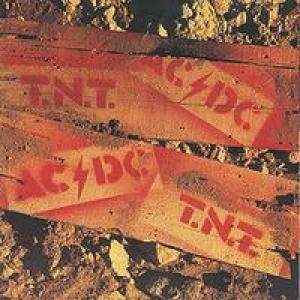 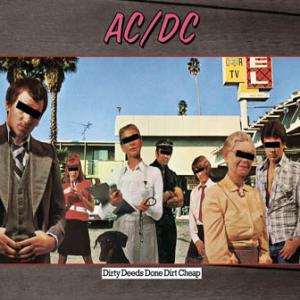 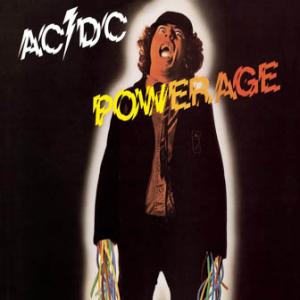 Die Popularität von AC/DC
Bon Skott
Brain Johnson
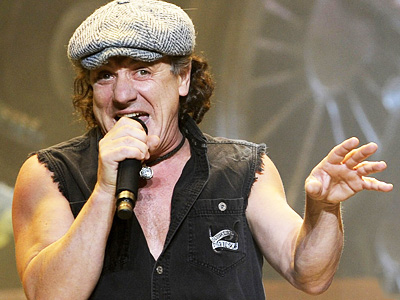 Back in Black
Die Auszeichnungen
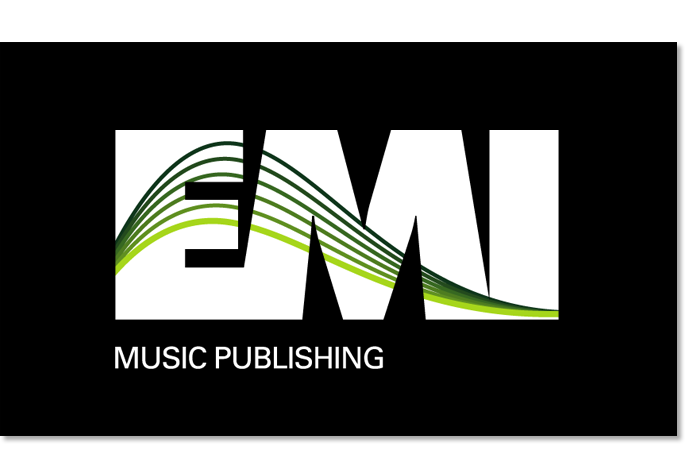 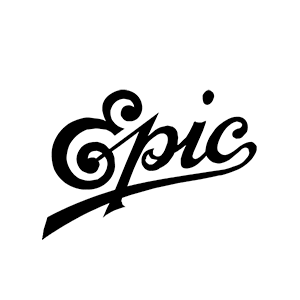 Pläne für die Zukunft